8th Grade ScienceChapter 11-2Speed and Velocity
Learning Objectives
I can describe speed

I can describe velocity

I can explain the difference between speed and velocity
Speed
2 Things you need to know to describe or calculate speed
distance

time
2 ways to express speed
Average speed – How far you traveled in a given amount of time. Computed for the entire duration of the trip.

Instantaneous Speed – Speed at that very moment in time
Formula Representation
Speed
Speed Related Equations
Average Speed
Average Speed
Not all objects move at constant speeds.

The average speed also uses the formula speed = total distance/ total time

Going to Columbus, you 
change speeds during the 
drive many times. So over 
all you travel at an average 
speed.
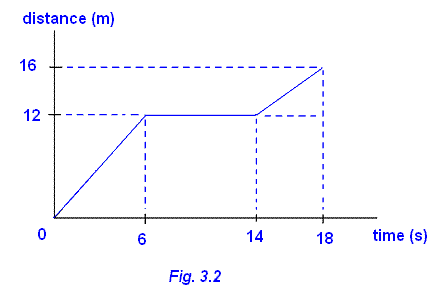 Velocity
Velocity is a vector
Velocity is speed in a given direction.  
It is also determined by using the distance from the starting position to the ending position, rather than the distance of the path taken.
3 Things you need to know to describe or calculate velocity
Distance
Time
Direction
Combining Velocities by Vector addition
Same direction
12 km/hr + 5 km/hr = 
17 km/hr
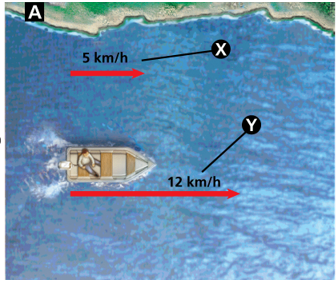 Combining Velocities by Vector addition
Opposite direction
12 km/hr - 5 km/hr = 
7 km/hr
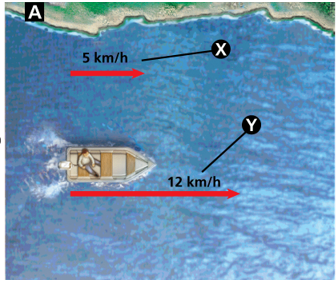 Combining Velocities by Vector addition
Right Angles
a2 + b2 = c2 
12km/hr2 + 5km/hr2 = c2 
144km/hr + 25km/hr = c2 
169 = c2
C = 13km/hr
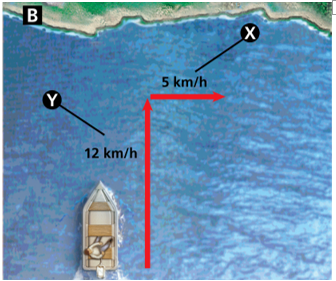 Combining Velocities by Vector addition
Same direction – add
Opposing/Opposite direction – Subtract
Right Angles – Pythagorean Theorem
	- a2 + b2 = c2
Velocity
A runner moves eastward at 10m/s. 
speed is 10m/s
velocity is 10m/s east

Velocity is very important for airplane pilots, weather forecasters and anyone driving from one place to another.
Big Ideas
Speed is the rate at which an object moves or the ratio of the distance an object moves to the amount of time the object moves.

Velocity is the speed in a given direction
	- is a vector
Big Ideas
Combining Velocities by Vector Addiction
	- Same direction – add
	- Opposing/Opposite direction – Subract
	- Right Angles – Pythagorean Theorem
		- a2 + b2 = c2